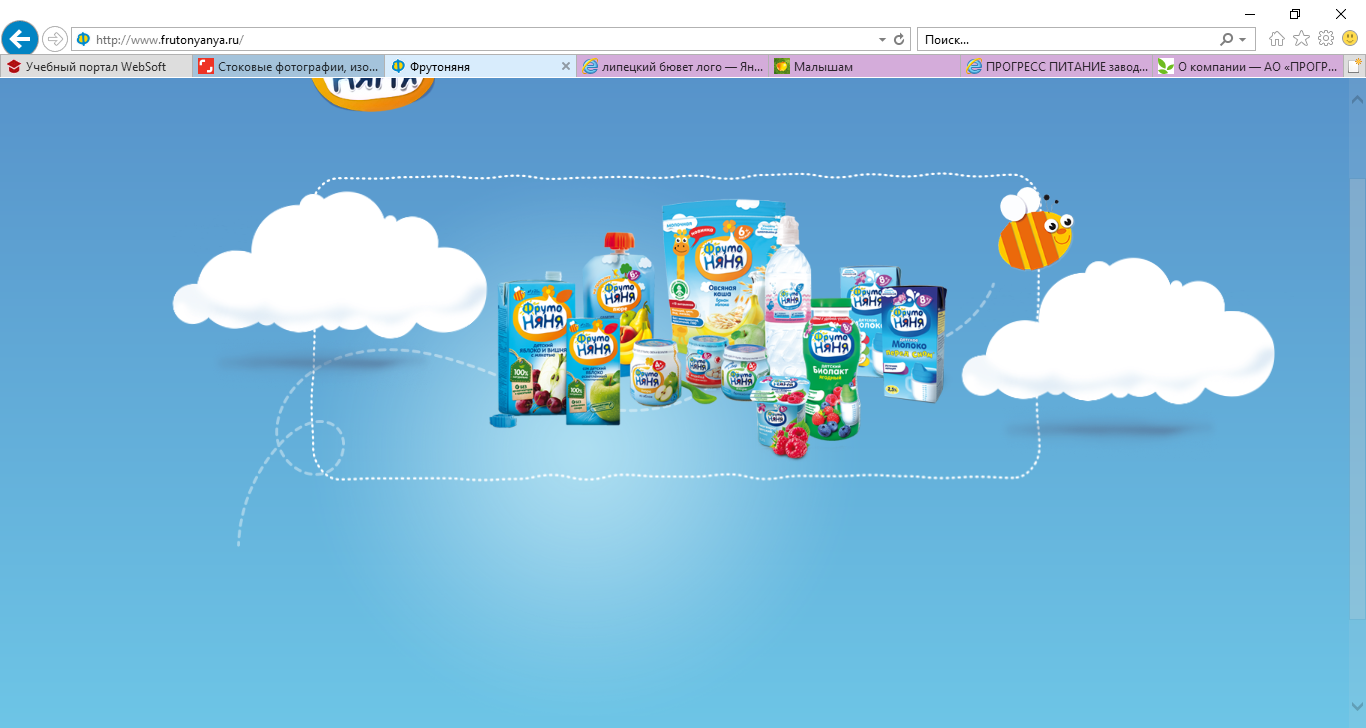 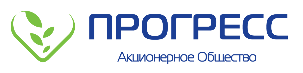 Участи пользователей наблюдается некорректная работа Jedai/Ailet.
У части пользователей наблюдается некорректная работа Jedai/Ailet.
Во время перехода к фотографированию возникает ОШИБКА.
Причина в устаревших сертификатах безопасности на Android старше 12 версиии отсутствии обновлений операционной системы.
Инструкция как установить сертификаты:
Скачайте вложенный архив с сертификатами безопасности и распакуйте его в папку на устройстве.1. Перейдите в настройки устройства2. Введите в поиске "Установить сертификаты" или "Сертификаты" или перейдите в настройки вручную (Настройки>> Пароли и безопасность >> Конфиденциальность >> Шифрование и учетные данные >> Установка сертификатов >> Сертификат центра сертификации (в зависимости от версии Android и графической оболочки путь к настройкам может отличаться)). Если ни один из примеров не подходит, нужную настройку можно найти в разделе настройки Wi-Fi3. После нажатия "Установить сертификат", выберите сертификат из списка в папке, в которую распаковали архив и установите его (возможно потребуется ввести пароль от устройства для подтверждения)4. Повторите действия для установки второго сертификата5. Перезагрузите устройство и проверьте работоспособность Jedai/Ailet
Чтобы приложение Jedai/Ailet заработало на устройствах с устаревшими Android, необходимо 
Вручную установить  новые сертификаты безопасности.
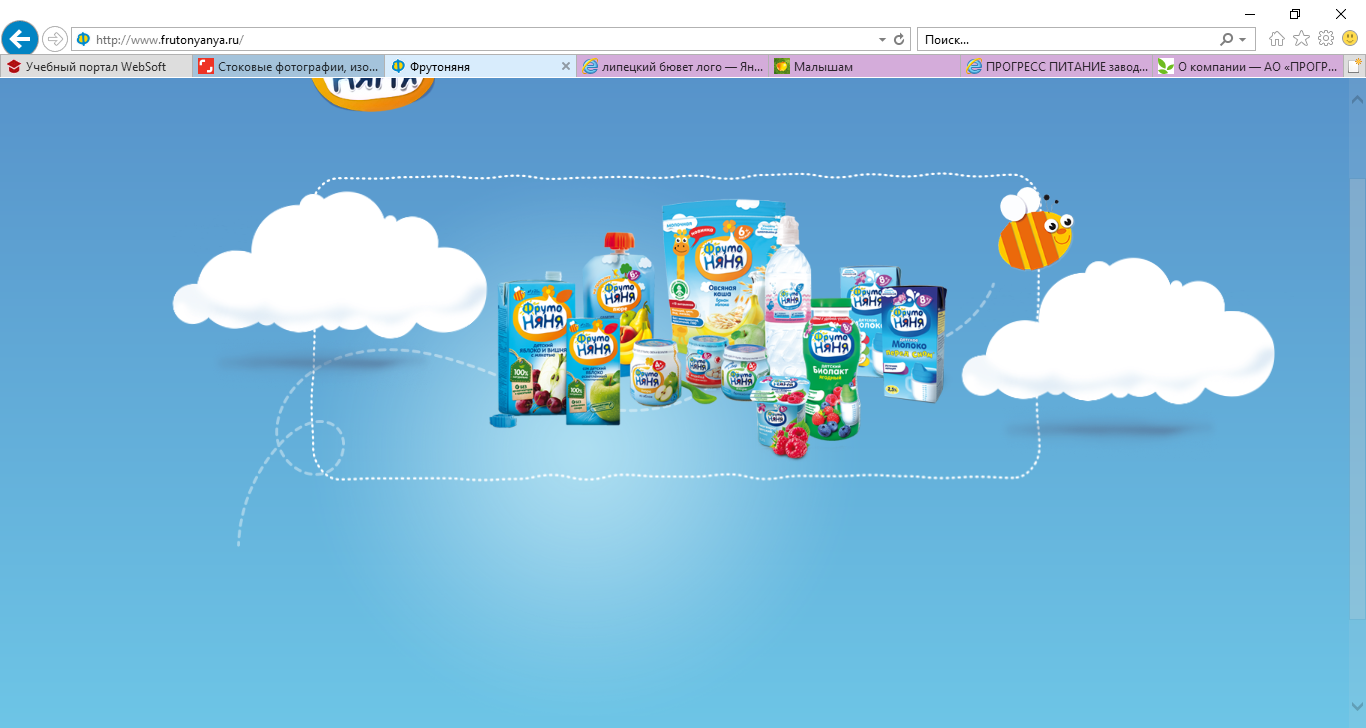